Reactievergelijkingen
Reactie
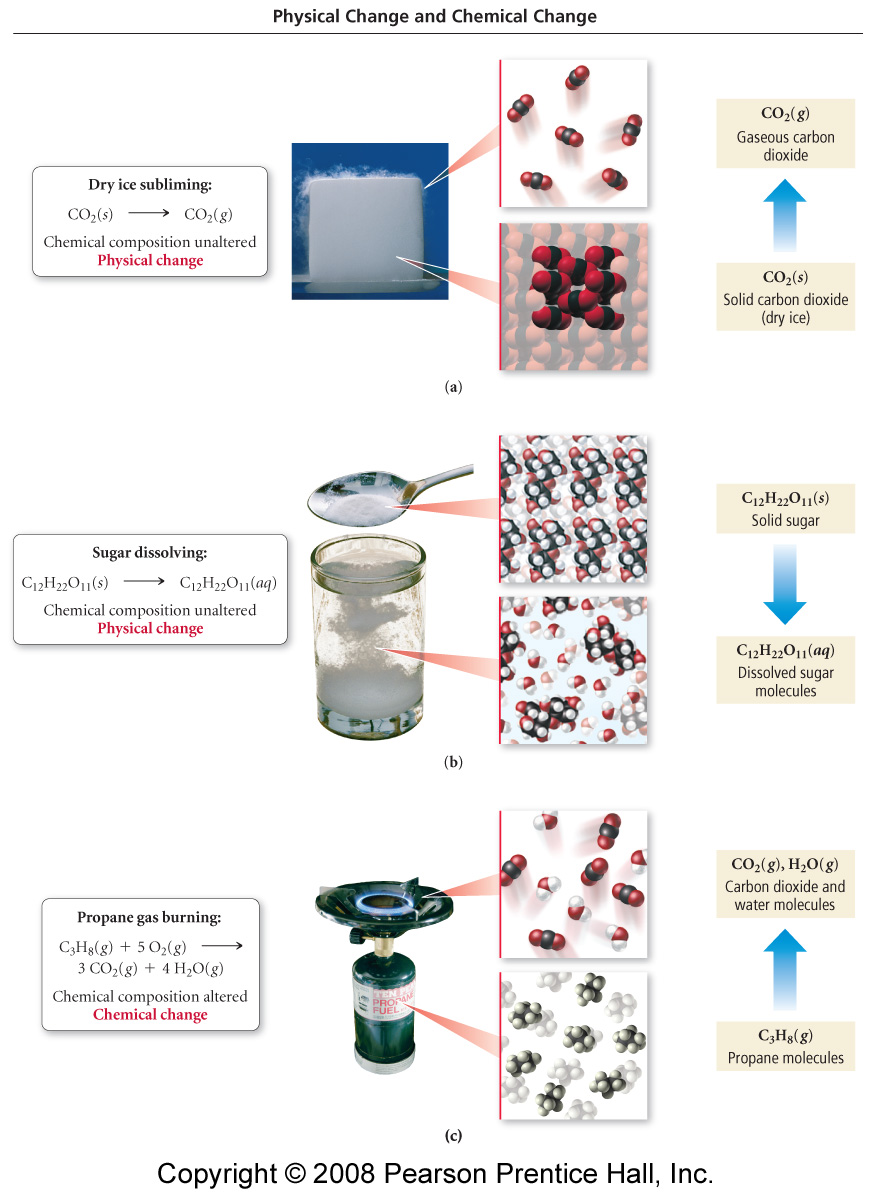 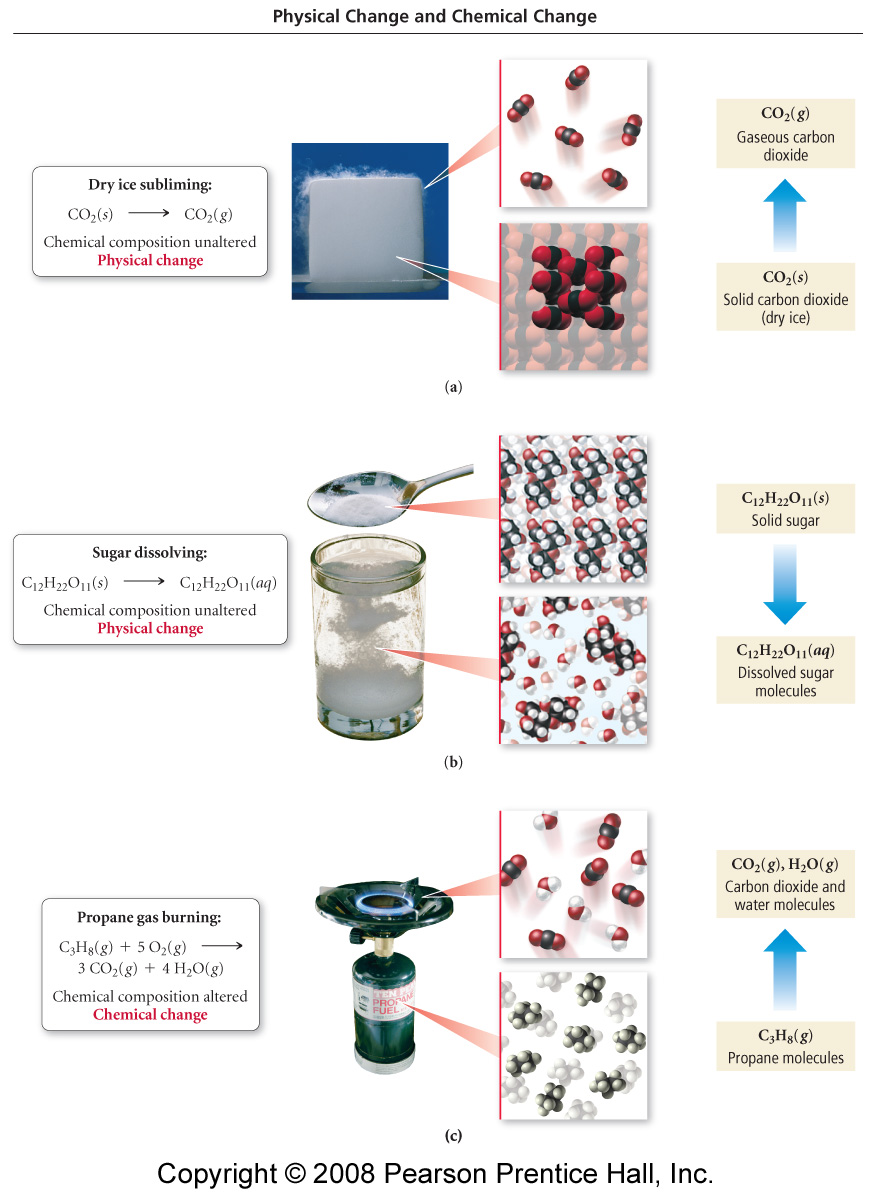 C3H8 (g) + 5 O2 (g) → 3 CO2 (g) + 4 H2O (l)
Reactievergelijking
Ontleden van waterstofchloride, HCl, in de elementen.
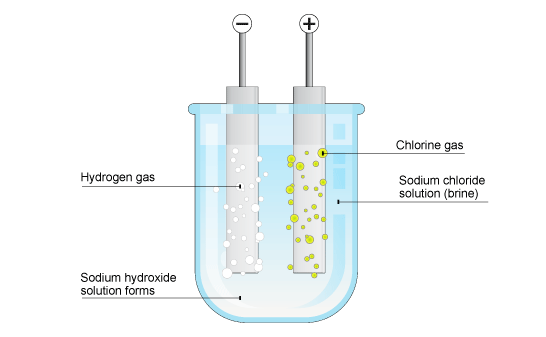 chloorgas
waterstofgas
oplossing van waterstofchloride
Ontleden van waterstofchloride, HCl, in de elementen.
Ontleden van waterstofchloride, HCl, in de elementen.
+
chloor
waterstof
waterstofchloride
Ontleden van waterstofchloride, HCl, in de elementen.
+
chloor
waterstof
waterstofchloride
2 HCl (aq)                                       H2 (g)                       Cl2 (g)
+
Cl
Cl
H
Cl
H
H
Ontleden van waterstofchloride, HCl, in de elementen.
+
chloor
waterstof
waterstofchloride
2 HCl (aq)                                       H2 (g)                       Cl2 (g)
+
+
Cl
Cl
H
Cl
H
H
Ontleden van waterstofchloride, HCl, in de elementen.
+
chloor
waterstof
waterstofchloride
2 HCl (aq)                                       H2 (g)                       Cl2 (g)
+
+
Cl
Cl
H
Cl
H
H
Ontleden van waterstofchloride, HCl, in de elementen.
+
chloor
waterstof
waterstofchloride
2 HCl (aq)                                       H2 (g)                       Cl2 (g)
+
+
Cl
Cl
H
H
Cl
Cl
H
H
Ontleden van waterstofchloride, HCl, in de elementen.
+
chloor
waterstof
waterstofchloride
2 HCl (aq)                                       H2 (g)                       Cl2 (g)
+
+
Cl
Cl
H
H
Cl
Cl
H
H
Ontleden van waterstofchloride, HCl, in de elementen.
+
chloor
waterstof
waterstofchloride
2 HCl (aq)                                       H2 (g)                       Cl2 (g)
+
+
Cl
Cl
H
H
Cl
Cl
H
H
Ontleden van waterstofchloride, HCl, in de elementen.
+
chloor
waterstof
waterstofchloride
2 HCl (aq)                                       H2 (g)                       Cl2 (g)
+
+
Ontleden van water in de elementen.
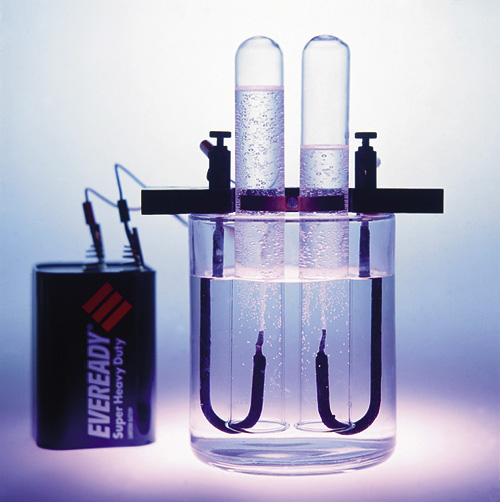 zuurstof
waterstof
water
Ontleden van water in de elementen.
Ontleden van water.
+
zuurstof
waterstof
water
Ontleden van water.
+
zuurstof
waterstof
water
+
2 H2O                                      2 H2                             O2
O
H
H
H
H
O
O
Ontleden van water.
+
zuurstof
waterstof
water
+
2 H2O                                      2 H2                             O2
+
O
H
H
H
H
O
O
Ontleden van water.
+
zuurstof
waterstof
water
+
2 H2O                                      2 H2                             O2
+
O
H
H
H
H
O
O
Ontleden van water.
+
zuurstof
waterstof
water
+
2 H2O                                      2 H2                             O2
+
O
H
H
H
H
O
O
Ontleden van water.
+
zuurstof
waterstof
water
+
2 H2O                                      2 H2                             O2
+
O
O
H
H
H
H
H
H
O
O
Ontleden van water.
+
zuurstof
waterstof
water
+
2 H2O                                      2 H2                             O2
+
O
O
H
H
H
H
H
H
O
O
Ontleden van water.
+
zuurstof
waterstof
water
+
2 H2O                                      2 H2                             O2
+
O
O
H
H
H
H
H
H
O
O
Ontleden van water.
+
zuurstof
waterstof
water
+
2 H2O                                      2 H2                             O2
+
O
O
H
H
H
H
H
H
H
H
O
O
Ontleden van water.
+
zuurstof
waterstof
water
+
2 H2O                                      2 H2                             O2
+
O
O
H
H
H
H
H
H
H
H
O
O
Ontleden van water.
+
zuurstof
waterstof
water
+
2 H2O                                      2 H2                             O2
+
Vormen van water.
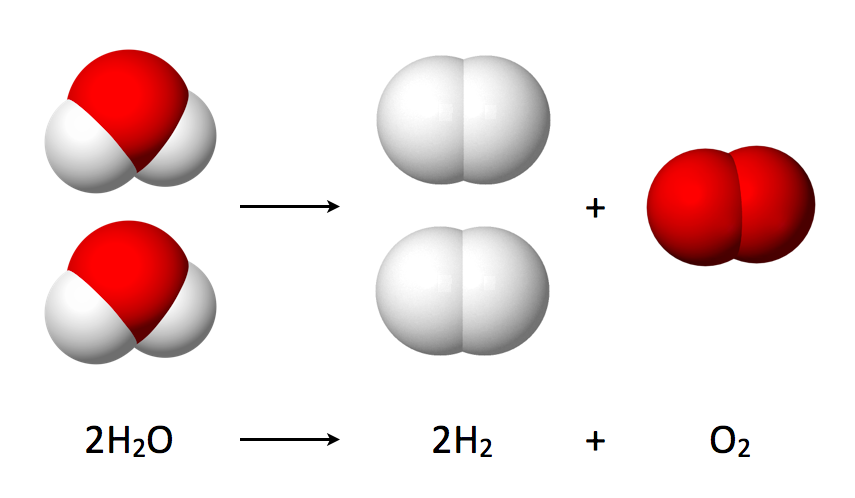 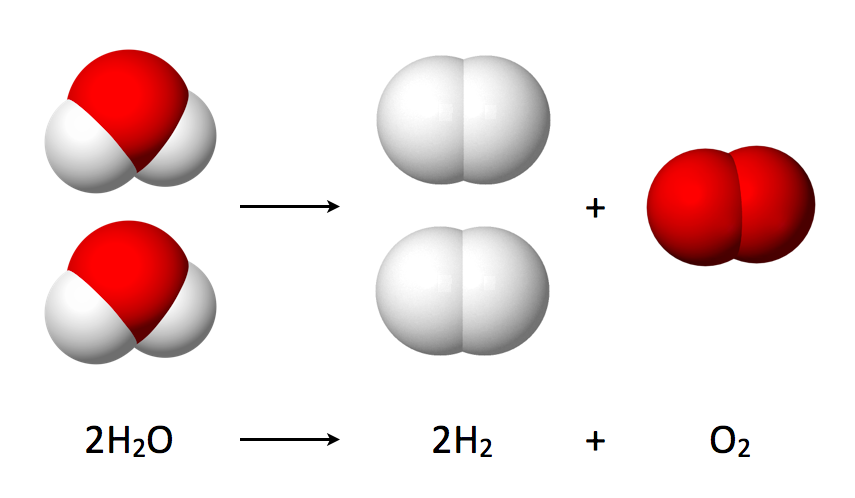 De vloeistof hex-1-een, C6H12, reageert met de vloeistof broom                                                                          	             tot de vloeistof 1,2-dibroomhexaan, C6H12Br2 .
De vloeistof hex-1-een, C6H12, reageert met de vloeistof broom                                                                          	             tot de vloeistof 1,2-dibroomhexaan, C6H12Br2 .
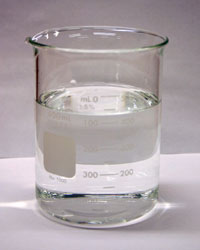 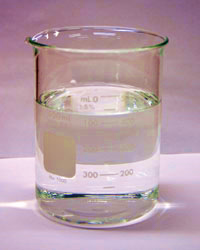 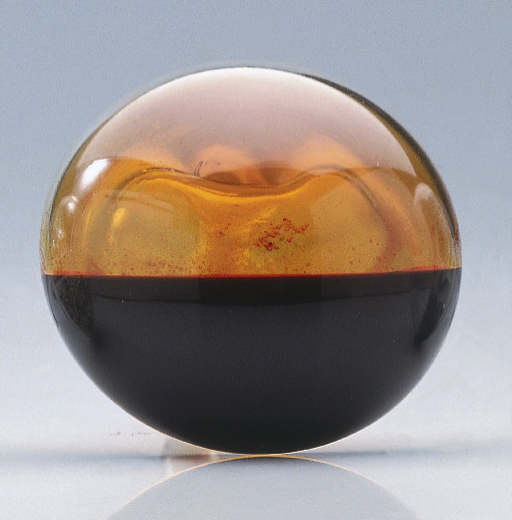 1-hexeen            +               broom                             1,2-dibroomhexaan
De vloeistof hex-1-een, C6H12, reageert met de vloeistof broom                                                                          	             tot de vloeistof 1,2-dibroomhexaan, C6H12Br2 .
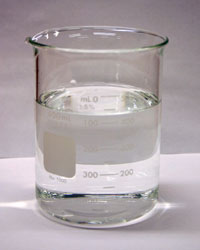 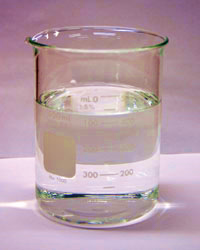 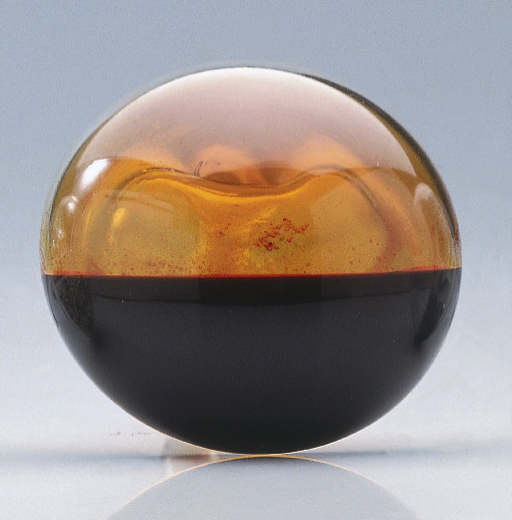 hex-1-een           +               broom                             1,2-dibroomhexaan
De vloeistof hex-1-een, C6H12, reageert met de vloeistof broom                                                                          	             tot de vloeistof 1,2-dibroomhexaan, C6H12Br2 .
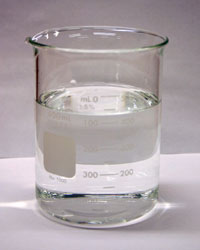 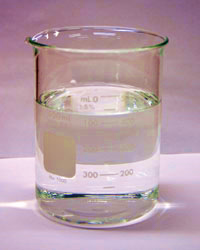 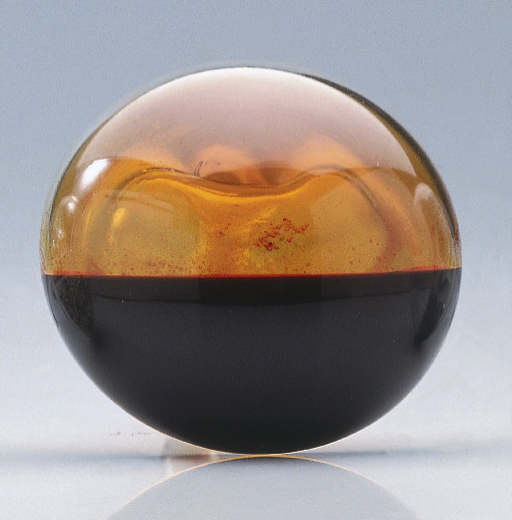 hex-1-een           +               broom                             1,2-dibroomhexaan
C6H12 (l)             +                Br2 (l)                                     C6H12Br2 (l)
De vloeistof hex-1-een, C6H12, reageert met de vloeistof broom                                                                          	             tot de vloeistof 1,2-dibroomhexaan, C6H12Br2 .
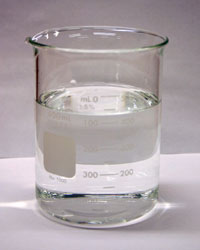 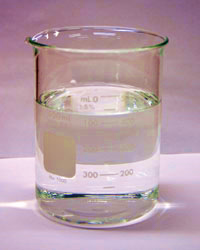 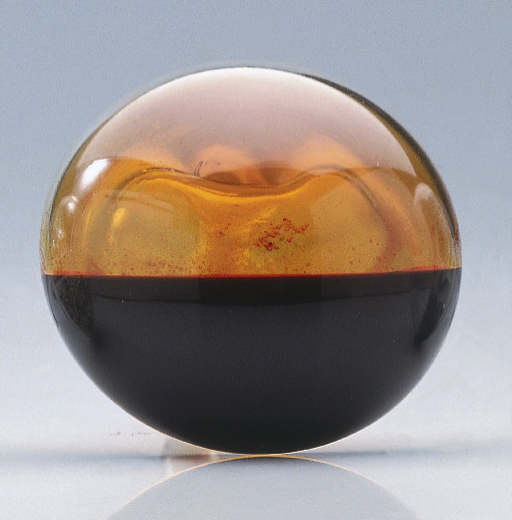 hex-1-een           +               broom                             1,2-dibroomhexaan
C6H12 (l)             +                Br2 (l)                                     C6H12Br2 (l)
De vloeistof hex-1-een, C6H12, reageert met de vloeistof broom                                                                          	             tot de vloeistof 1,2-dibroomhexaan, C6H12Br2 .
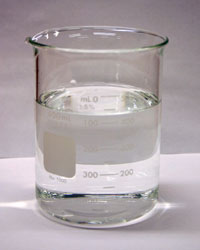 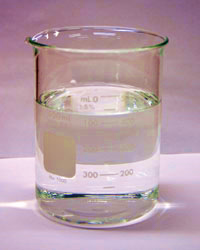 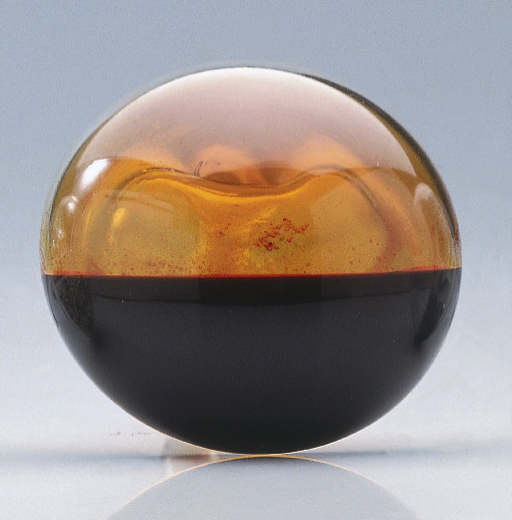 hex-1-een           +               broom                             1,2-dibroomhexaan
C6H12 (l)             +                Br2 (l)                                     C6H12Br2 (l)


                                                                      kloppend
De vaste stof mangaansulfide, MnS, wordt gemaakt uit de elementen.
De vaste stof mangaansulfide, MnS, wordt gemaakt uit de elementen.
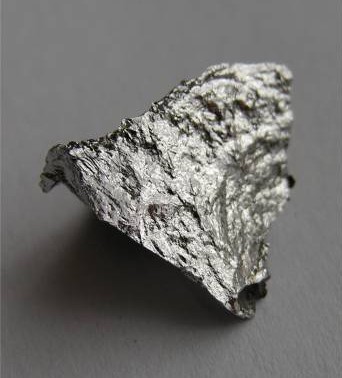 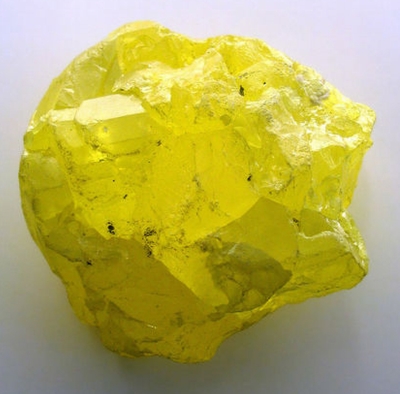 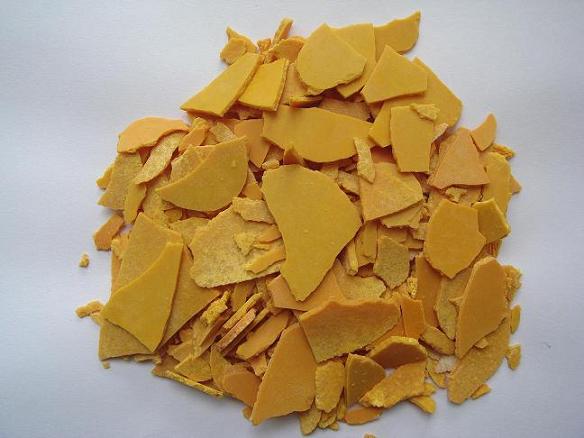 mangaan             +               zwavel                                 mangaansulfide
De vaste stof mangaansulfide, MnS, wordt gemaakt uit de elementen.
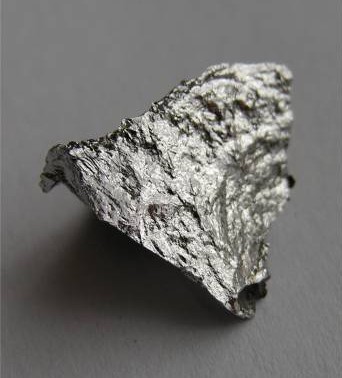 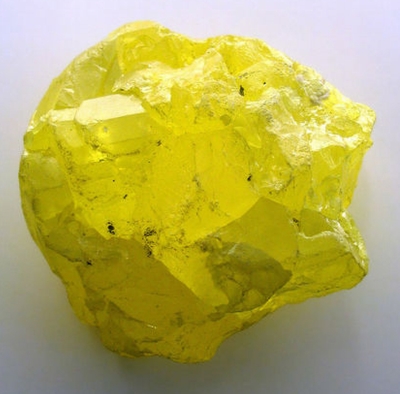 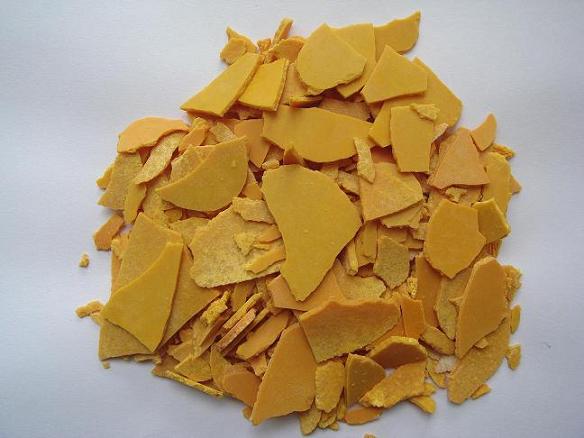 mangaan             +               zwavel                                 mangaansulfide
mangaan             +               zwavel                                 mangaansulfide
De vaste stof mangaansulfide, MnS, wordt gemaakt uit de elementen.
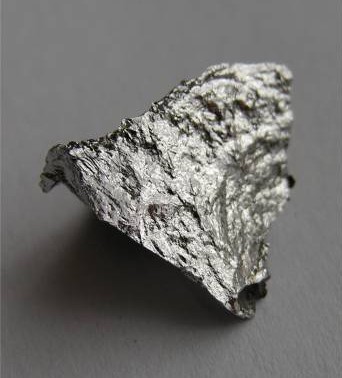 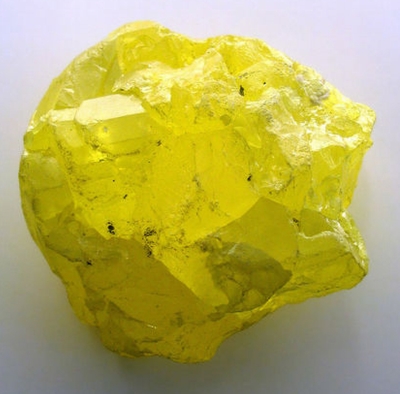 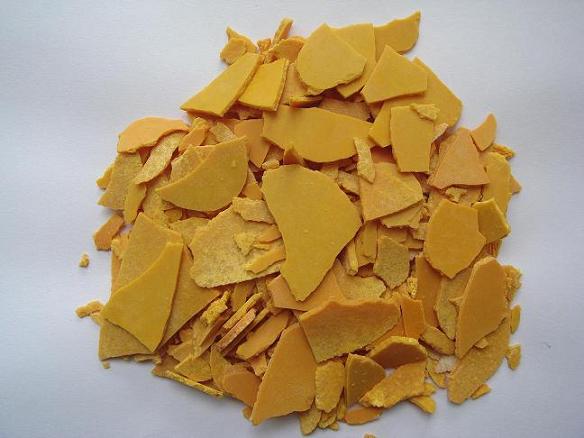 mangaan             +               zwavel                                 mangaansulfide
mangaan             +               zwavel                                 mangaansulfide
8 Mn (s)                 +                  S8 (s)                                        8 MnS (s)
De vaste stof mangaansulfide, MnS, wordt gemaakt uit de elementen.
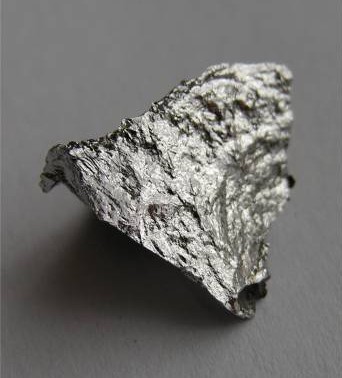 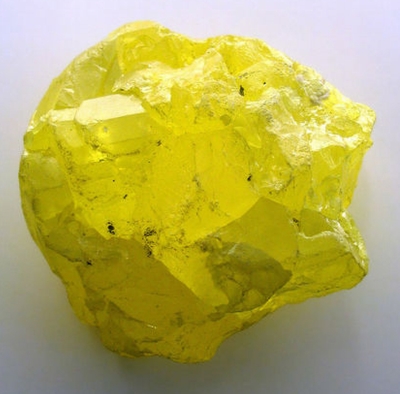 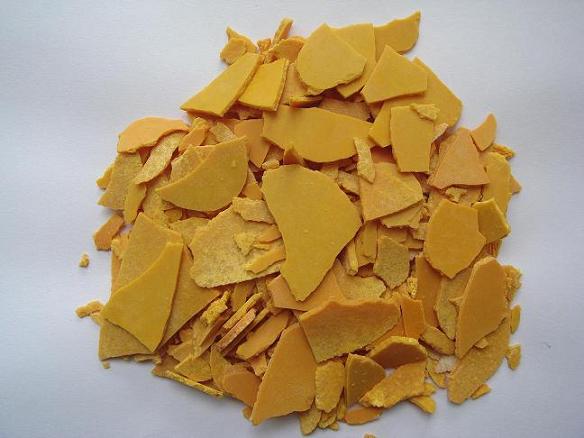 mangaan             +               zwavel                                 mangaansulfide
mangaan             +               zwavel                                 mangaansulfide
8 Mn (s)                 +                  S8 (s)                                        8 MnS (s)
De vaste stof mangaansulfide, MnS, wordt gemaakt uit de elementen.
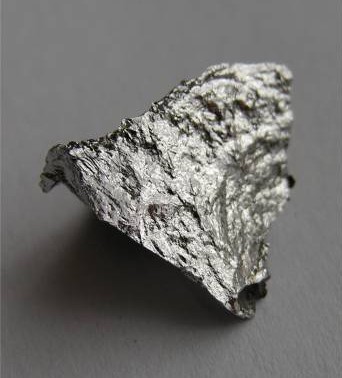 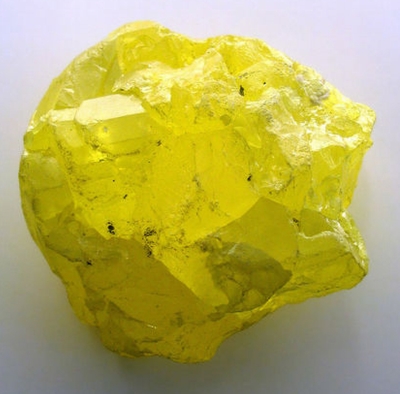 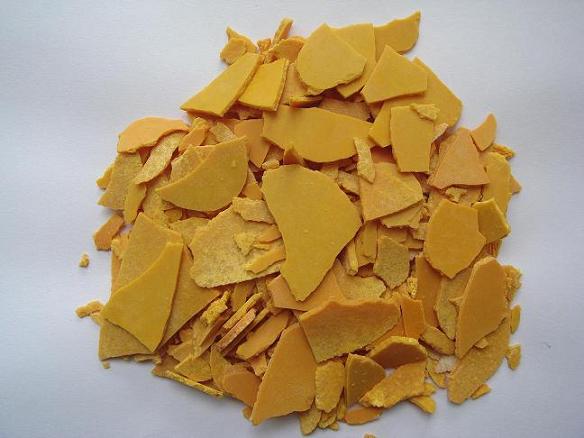 mangaan             +               zwavel                                 mangaansulfide
mangaan             +               zwavel                                 mangaansulfide
8 Mn (s)                 +                  S8 (s)                                        8 MnS (s)
De vaste stof mangaansulfide, MnS, wordt gemaakt uit de elementen.
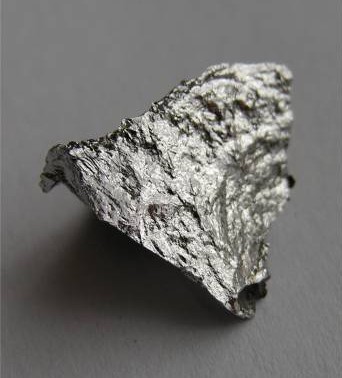 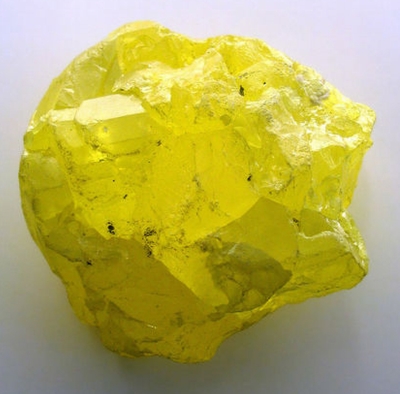 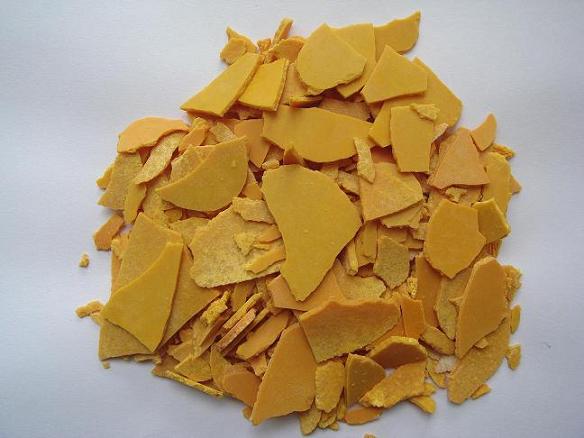 mangaan             +               zwavel                                 mangaansulfide
mangaan             +               zwavel                                 mangaansulfide
8 Mn (s)                 +                  S8 (s)                                        8 MnS (s)
De vaste stof mangaansulfide, MnS, wordt gemaakt uit de elementen.
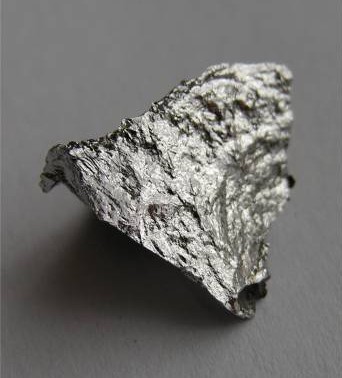 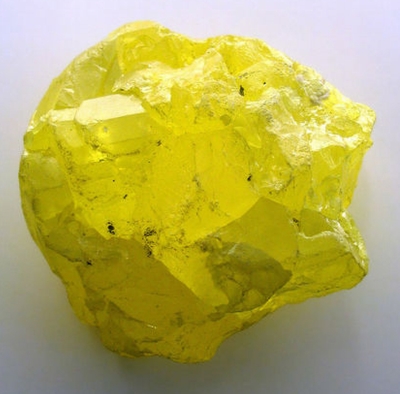 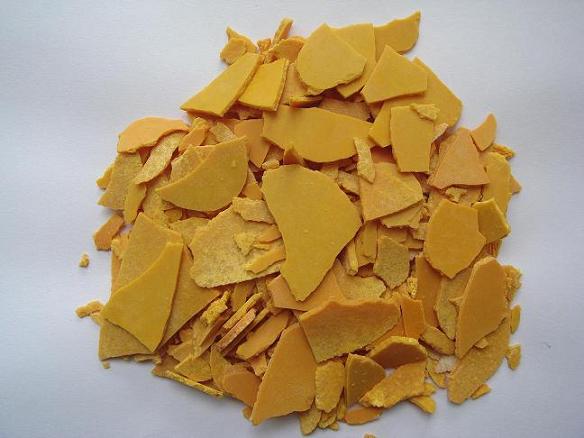 mangaan             +               zwavel                                 mangaansulfide
mangaan             +               zwavel                                 mangaansulfide
8 Mn (s)                 +                  S8 (s)                                        8 MnS (s)
De vaste stof mangaansulfide, MnS, wordt gemaakt uit de elementen.
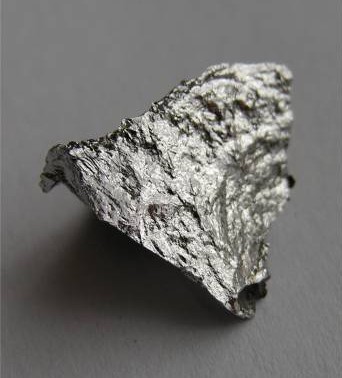 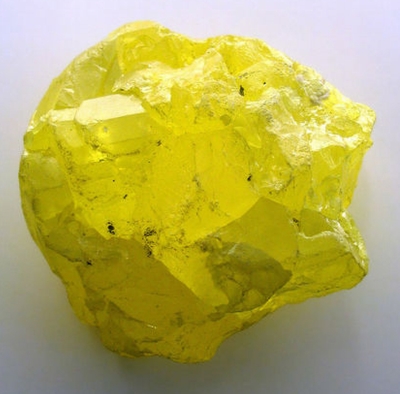 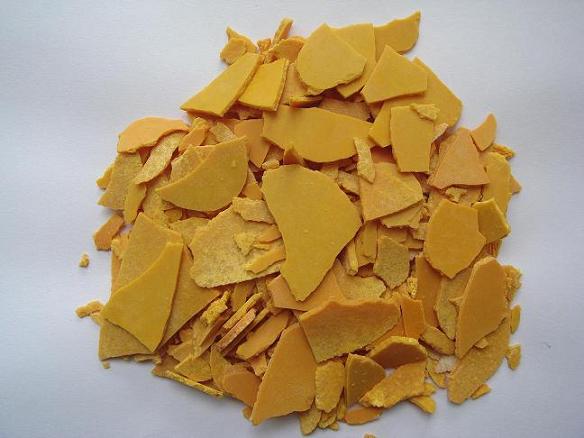 mangaan             +               zwavel                                 mangaansulfide
mangaan             +               zwavel                                 mangaansulfide
8 Mn (s)                 +                  S8 (s)                                        8 MnS (s)
De vaste stof mangaansulfide, MnS, wordt gemaakt uit de elementen.
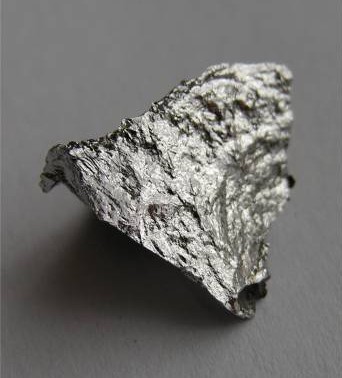 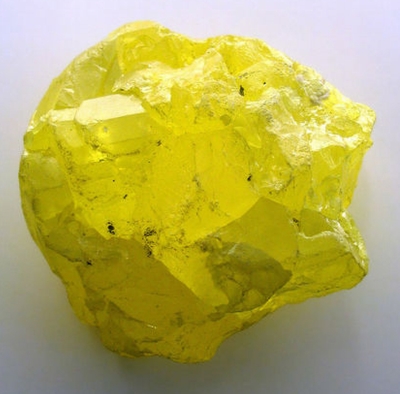 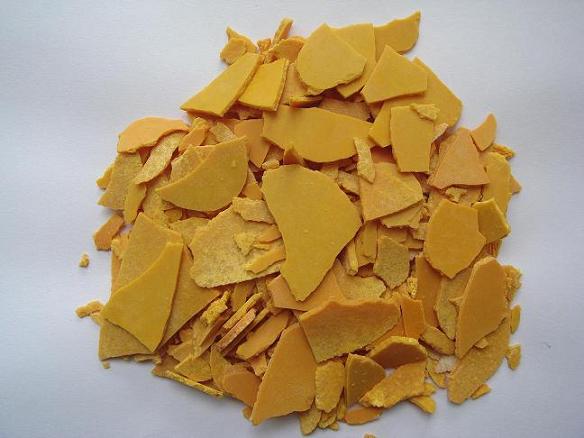 mangaan             +               zwavel                                 mangaansulfide
mangaan             +               zwavel                                 mangaansulfide
8 Mn (s)                 +                  S8 (s)                                        8 MnS (s)
De vaste stof mangaansulfide, MnS, wordt gemaakt uit de elementen.
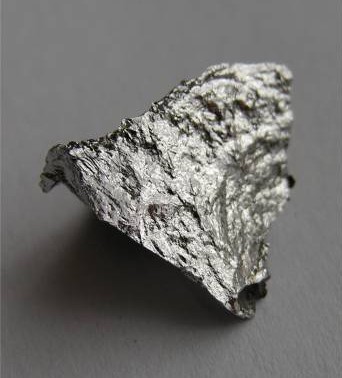 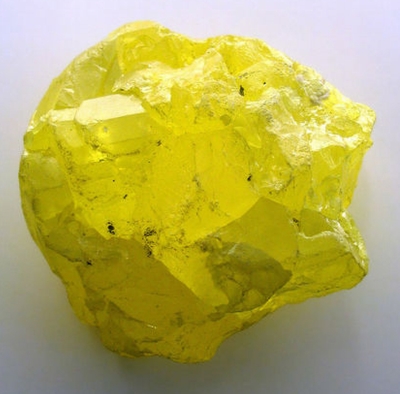 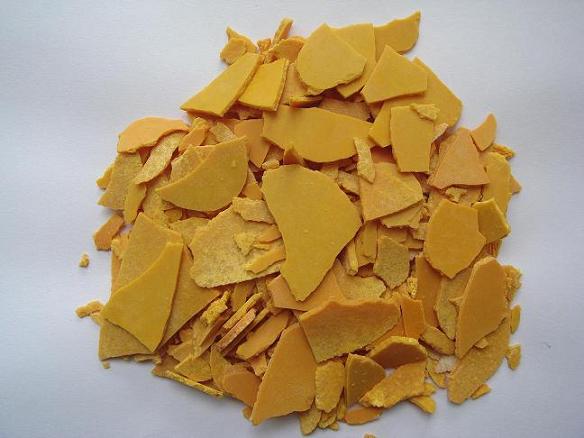 mangaan             +               zwavel                                 mangaansulfide
mangaan             +               zwavel                                 mangaansulfide
8 Mn (s)                 +                  S8 (s)                                        8 MnS (s)
Het vormen van de vaste stof natriumchloride, NaCl, uit de elementen.
Natrium is een vaste stof; chloor is een gas.
Het vormen van de vaste stof natriumchloride, NaCl, uit de elementen.
Natrium is een vaste stof; chloor is een gas.
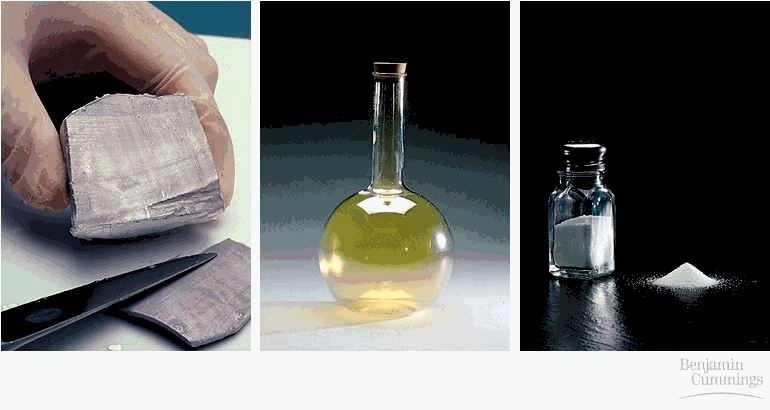 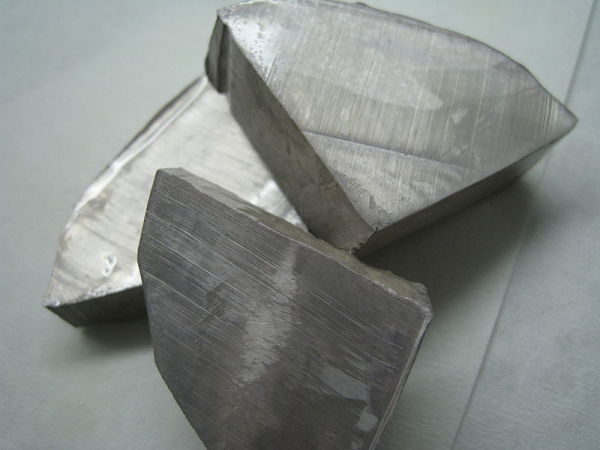 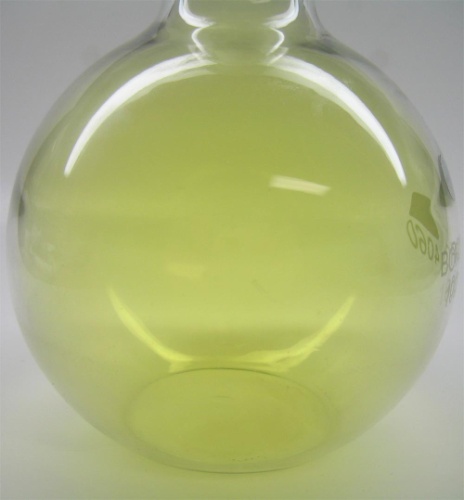 natrium              +                 chloor                                 natriumchloride
natrium              +                 chloor                                 natriumchloride
Het vormen van de vaste stof natriumchloride, NaCl, uit de elementen.
Natrium is een vaste stof; chloor is een gas.
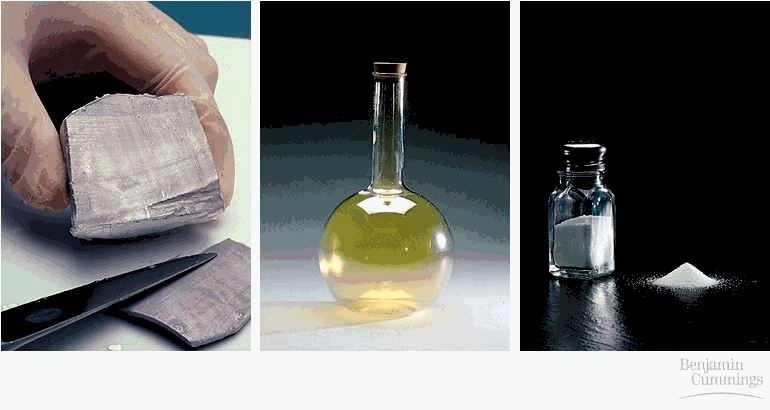 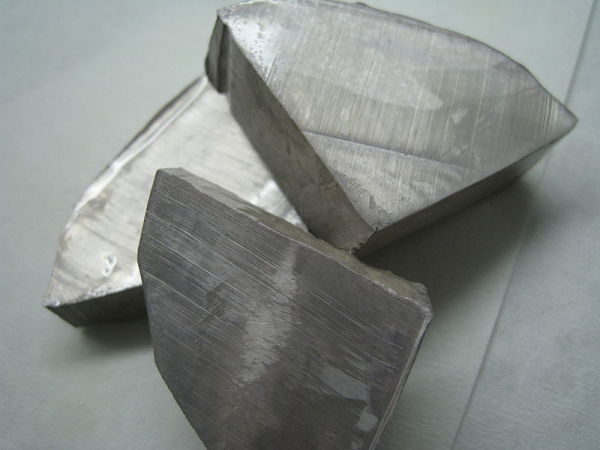 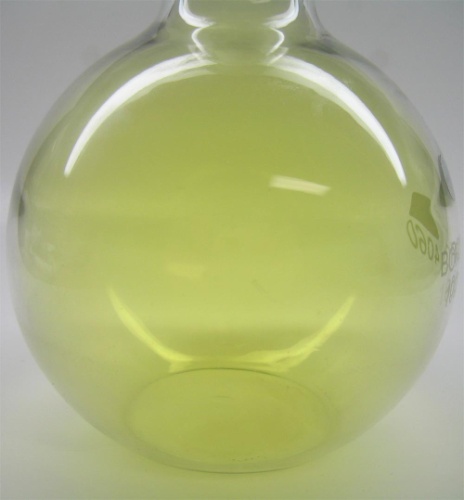 natrium              +                 chloor                                 natriumchloride
natrium              +                 chloor                                 natriumchloride
2 Na (s)              +                 Cl2 (g)                                     2 NaCl (s)
Film vormen en ontleden
Het ontleden van suiker, C12H22O11, in de elementen.
Het ontleden van suiker, C12H22O11, in de elementen.
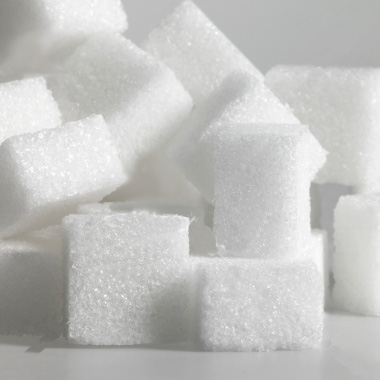 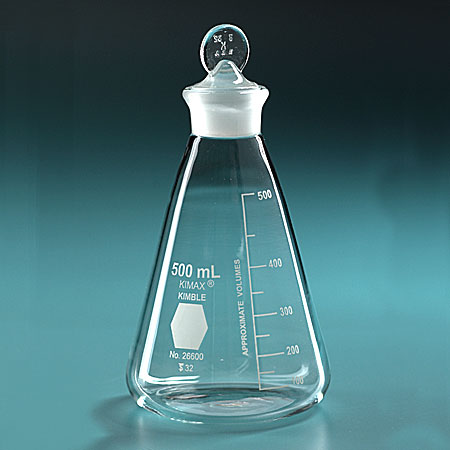 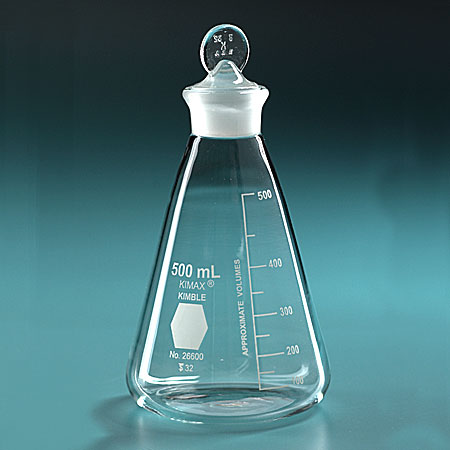 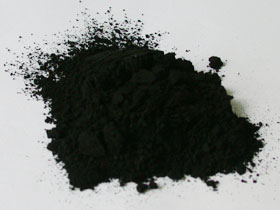 suiker                                 koolstof                     waterstof                zuurstof
Het ontleden van suiker, C12H22O11, in de elementen.
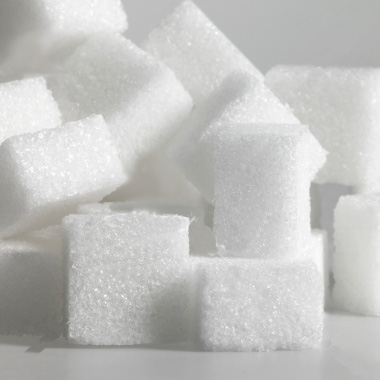 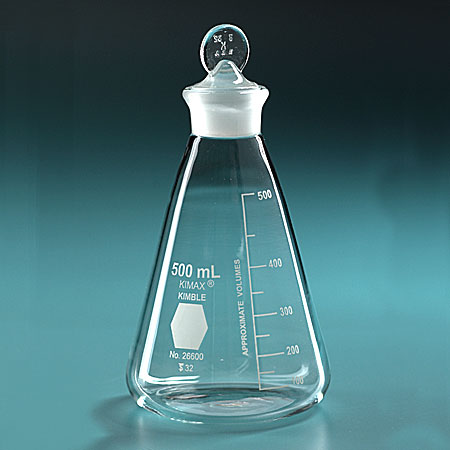 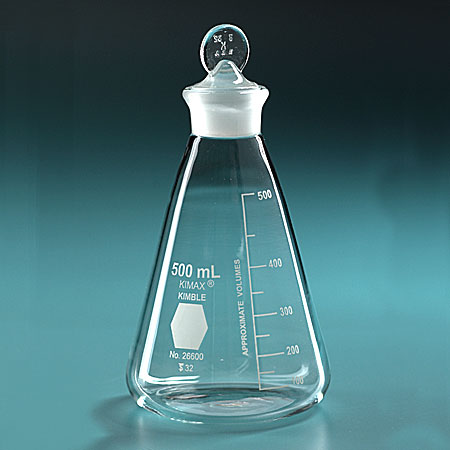 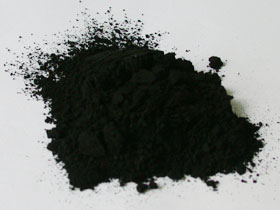 suiker                                 koolstof                     waterstof                zuurstof
2 C12H22O11 (s)                           12
Het ontleden van suiker, C12H22O11, in de elementen.
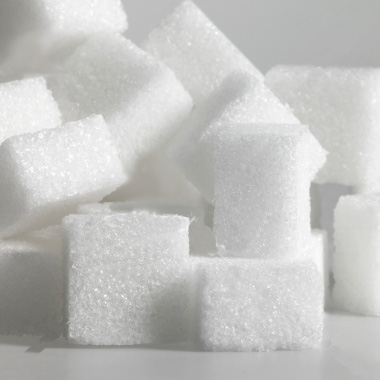 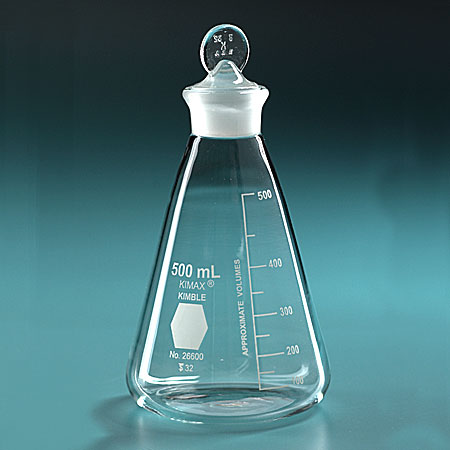 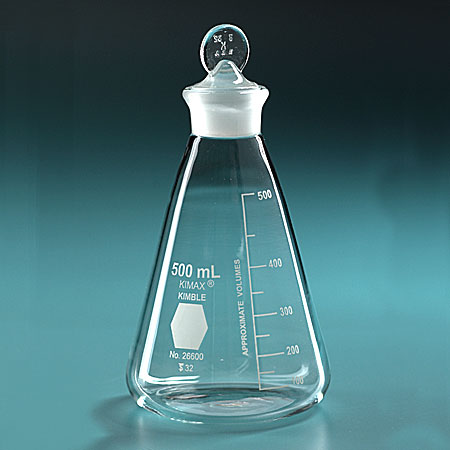 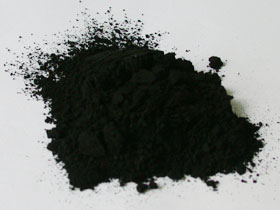 suiker                                 koolstof                     waterstof                zuurstof
2 C12H22O11 (s)                           12 C (s)            +        11 H2 (g)      +      5½ O2 (g)
Het ontleden van suiker, C12H22O11, in de elementen.
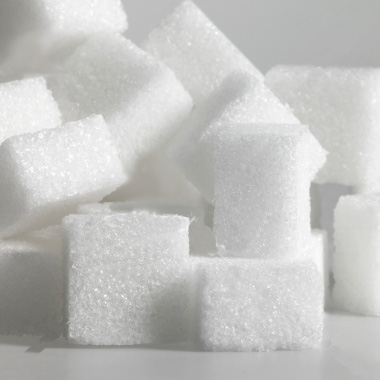 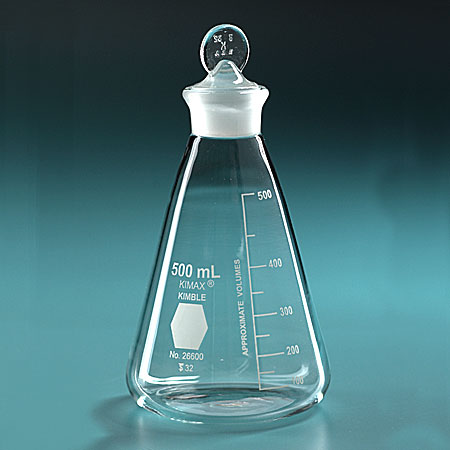 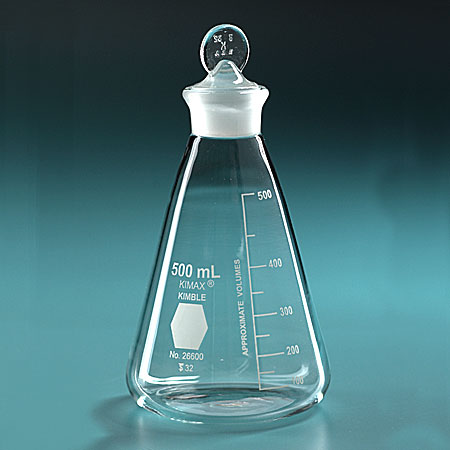 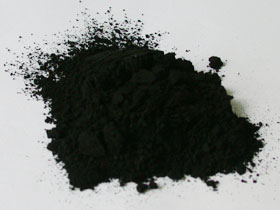 suiker                                 koolstof                     waterstof                zuurstof
2 C12H22O11 (s)                           12 C (s)            +        11 H2 (g)      +      5½ O2 (g)
Het ontleden van suiker, C12H22O11, in de elementen.
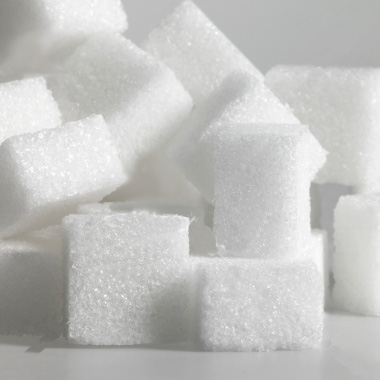 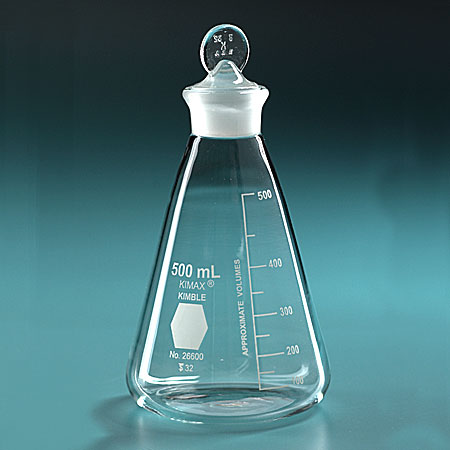 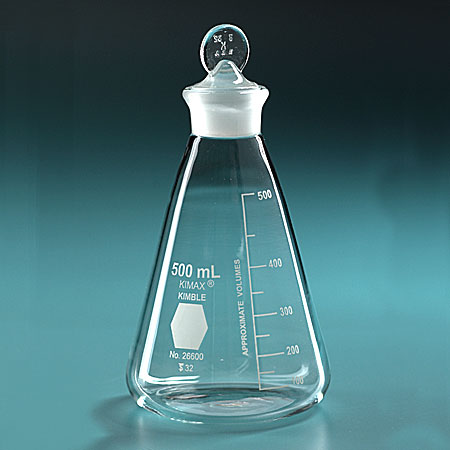 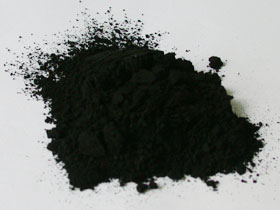 suiker                                 koolstof                     waterstof                zuurstof
2 C12H22O11 (s)                           24 C (s)            +       22 H2 (g)      +       11 O2 (g)
Het ontleden van suiker, C12H22O11, in de elementen.
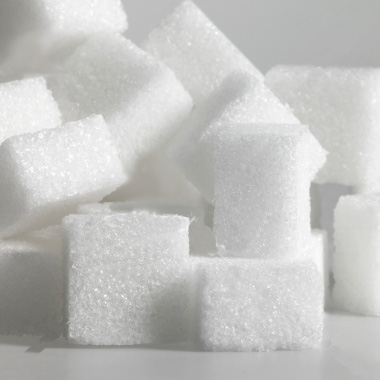 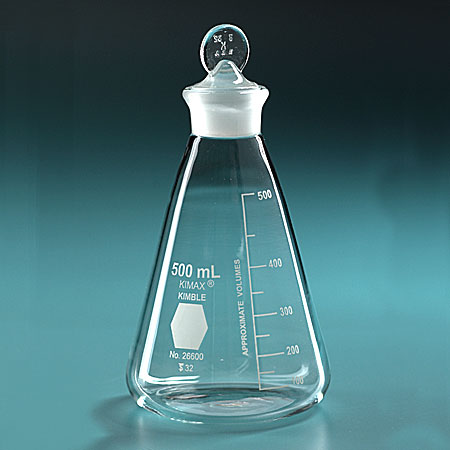 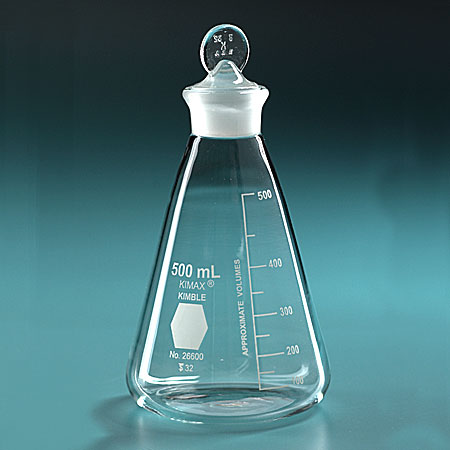 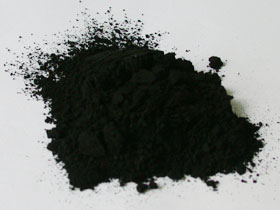 suiker                                 koolstof                     waterstof                zuurstof
2 C12H22O11 (s)                           24 C (s)            +       22 H2 (g)      +       11 O2 (g)
Verbranding van het gas methaan. Er ontstaat het gas koolstofdioxide en water.
O
H
H
O
O
Verbranding van het gas methaan. Er ontstaat het gas koolstofdioxide en water.
+
+
+
+
+
+
koolstofdioxide
water
methaan
zuurstof
CH4 (g)                   2 O2 (g)                         CO2 (g)                 2 H2O (l)
H
O
C
C
H
H
H
O
O
H
H
O
O
Verbranding van het gas methaan. Er ontstaat het gas koolstofdioxide en water.
+
+
+
+
+
+
koolstofdioxide
water
methaan
zuurstof
Als laatste kloppend maken
                     ↓
              ….
CH4 (g)                   2 O2 (g)                         CO2 (g)                 2 H2O (l)
H
O
C
C
H
H
H
O
O
H
H
O
O
Verbranding van het gas methaan. Er ontstaat het gas koolstofdioxide en water.
+
+
+
+
+
+
koolstofdioxide
water
methaan
zuurstof
CH4 (g)                   2 O2 (g)                         CO2 (g)                 2 H2O (l)
H
O
C
C
H
H
H
O
O
H
H
O
O
Verbranding van het gas methaan. Er ontstaat het gas koolstofdioxide en water.
+
+
+
+
+
+
koolstofdioxide
water
methaan
zuurstof
CH4 (g)                   2 O2 (g)                         CO2 (g)                 2 H2O (l)
H
O
C
C
H
H
H
O
O
O
H
H
H
H
O
O
Verbranding van het gas methaan. Er ontstaat het gas koolstofdioxide en water.
+
+
+
+
+
+
koolstofdioxide
water
methaan
zuurstof
CH4 (g)                   2 O2 (g)                         CO2 (g)                 2 H2O (l)
H
O
C
C
H
H
H
O
O
O
H
H
H
H
O
O
Verbranding van het gas methaan. Er ontstaat het gas koolstofdioxide en water.
+
+
+
+
+
+
koolstofdioxide
water
methaan
zuurstof
A laatste kloppend maken
                     ↓
CH4 (g)                   2 O2 (g)                         CO2 (g)                 2 H2O (l)
H
O
C
C
H
H
H
O
O
O
H
H
H
H
O
O
O
O
Verbranding van het gas methaan. Er ontstaat het gas koolstofdioxide en water.
+
+
+
+
+
+
koolstofdioxide
water
methaan
zuurstof
CH4 (g)                   2 O2 (g)                         CO2 (g)                 2 H2O (l)
H
O
C
C
H
H
H
O
O
O
H
H
H
H
O
O
O
O
Verbranding van het gas methaan. Er ontstaat het gas koolstofdioxide en water.
+
+
+
+
+
+
koolstofdioxide
water
methaan
zuurstof
CH4 (g)                   2 O2 (g)                         CO2 (g)                 2 H2O (l)
H
O
C
C
H
H
H
O
Verbranding van het gas ethaan, C2H6.   Er ontstaat het koolstofdioxide en water.
Verbranding van het gas ethaan, C2H6.   Er ontstaat het koolstofdioxide en water.
+
+
zuurstof
ethaan
water
koolstofdioxide
Verbranding van het gas ethaan, C2H6.   Er ontstaat het koolstofdioxide en water.
+
+
zuurstof
ethaan
water
koolstofdioxide
2 C2H6 (g)          3½          O2 (g)                     2 CO2 (g)             3 H2O (l)
+
+
O
H
H
O
O
+
+
zuurstof
ethaan
water
koolstofdioxide
2 C2H6 (g)          3½          O2 (g)                     2 CO2 (g)             3 H2O (l)
+
+
O
H
H
+
+
C
C
C
H
H
H
H
O
O
H
H
O
O
+
+
zuurstof
ethaan
water
koolstofdioxide
A                 als laatste↓
2 C2H6 (g)          3½          O2 (g)                     2 CO2 (g)             3 H2O (l)
+
+
O
H
H
+
+
C
C
C
H
H
H
H
O
O
H
H
O
O
+
+
zuurstof
ethaan
water
koolstofdioxide
2 C2H6 (g)          3½          O2 (g)                     2 CO2 (g)             3 H2O (l)
+
+
O
H
H
+
+
C
C
C
H
H
H
H
O
O
H
H
O
O
+
+
zuurstof
ethaan
water
koolstofdioxide
2 C2H6 (g)          3½          O2 (g)                     2 CO2 (g)             3 H2O (l)
+
+
O
H
H
+
+
C
C
C
H
H
H
H
O
O
H
H
O
O
+
+
zuurstof
ethaan
water
koolstofdioxide
2 C2H6 (g)          3½          O2 (g)                     2 CO2 (g)             3 H2O (l)
+
+
O
O
H
H
+
+
C
C
C
C
H
H
H
H
O
O
O
H
H
O
O
+
+
zuurstof
ethaan
water
koolstofdioxide
2 C2H6 (g)          3½          O2 (g)                     2 CO2 (g)             3 H2O (l)
+
+
O
O
H
H
+
+
C
C
C
C
H
H
H
H
O
O
O
H
H
O
O
+
+
zuurstof
ethaan
water
koolstofdioxide
2 C2H6 (g)          3½          O2 (g)                     2 CO2 (g)             3 H2O (l)
+
+
O
O
H
H
+
+
C
C
C
C
H
H
H
H
O
O
O
O
O
H
H
H
H
H
H
O
O
+
+
zuurstof
ethaan
water
koolstofdioxide
2 C2H6 (g)          3½          O2 (g)                     2 CO2 (g)             3 H2O (l)
+
+
O
O
H
H
+
+
C
C
C
C
H
H
H
H
O
O
O
O
O
H
H
H
H
H
H
O
O
+
+
zuurstof
ethaan
water
koolstofdioxide
2 C2H6 (g)          3½          O2 (g)                     2 CO2 (g)             3 H2O (l)
+
+
O
O
H
H
+
+
C
C
C
C
H
H
H
H
O
O
O
O
O
H
H
H
H
H
H
O
O
+
+
zuurstof
ethaan
water
koolstofdioxide
2 C2H6 (g)          3½          O2 (g)                     2 CO2 (g)             3 H2O (l)
			                            4 x O		     3 x O
+
+
O
O
H
H
+
+
C
C
C
C
H
H
H
H
O
O
O
O
O
H
H
H
H
H
H
O
O
+
+
zuurstof
ethaan
water
koolstofdioxide
2 C2H6 (g)          3½          O2 (g)                     2 CO2 (g)             3 H2O (l)
			                            4 x O		     3 x O
					            totaal 7 x O
+
+
O
O
H
H
+
+
C
C
C
C
H
H
H
H
O
O
O
O
O
H
H
H
H
H
H
O
O
+
+
zuurstof
ethaan
water
koolstofdioxide
2 C2H6 (g)          3½          O2 (g)                     2 CO2 (g)             3 H2O (l)
			                            4 x O		     3 x O
					            totaal 7 x O
+
+
O
O
H
H
+
+
C
C
C
C
H
H
H
H
O
O
O
O
O
H
H
H
H
H
H
O
O
O
O
O
O
+
+
zuurstof
ethaan
water
koolstofdioxide
2 C2H6 (g)          3½          O2 (g)                     2 CO2 (g)             3 H2O (l)
+
+
O
O
H
H
+
+
C
C
C
C
H
H
H
H
O
O
O
O
O
O
H
H
H
H
H
H
O
O
O
O
O
O
+
+
zuurstof
ethaan
water
koolstofdioxide
2 C2H6 (g)          3½          O2 (g)                     2 CO2 (g)             3 H2O (l)
2 C2H6 (g)              7 O2 (g)                     4 CO2 (g)             6 H2O (l)
+
+
+
+
O
O
H
H
+
+
C
C
C
C
H
H
H
H
O
O
O
O
O
O
O
O
O
H
H
H
H
H
H
H
H
H
H
H
H
O
O
O
O
O
O
O
O
O
O
O
O
O
O
+
+
zuurstof
ethaan
water
koolstofdioxide
2 C2H6 (g)          3½          O2 (g)                     2 CO2 (g)             3 H2O (l)
2 C2H6 (g)              7 O2 (g)                     4 CO2 (g)             6 H2O (l)
+
+
+
+
O
O
O
O
H
H
H
H
+
+
C
C
C
C
C
C
C
C
H
H
H
H
H
H
H
H
O
O
O
O
O
+
+
zuurstof
ethaan
water
koolstofdioxide
2 C2H6 (g)            3½          O2 (g)                   2 CO2 (g)             3 H2O (l)
2 C2H6 (g)              7 O2 (g)                     4 CO2 (g)             6 H2O (l)
+
+